Психометрический экзамен
ПРОБЛЕМЫ И ПОИСК  РЕШЕНИЙ
Цели
Улучшение качества предоставляемых услуг в здравоохранении
Обеспеченность квалифицированными кадрами
Задачи
Задача психометрического тестирования абитуриентов РК, состоит в психологическом исследовании абитуриентов РК, с целью определения психологической готовности абитуриента к обучению в вузе или ссузе, а также обеспечения стабильности образовательного процесса и выпуска профессионально подготовленных специалистов для той или иной сферы деятельности.
Выявление психологических характеристик абитуриента к обучению в медицинском университете, его мотивации, способности к принятию рискованных решений и стрессоустойчивости к психоэмоциональным нагрузкам
Стабильность образовательного процесса в определенным смысле определяется постоянством контингента обучающихся и готовностью вуза/суза предоставить новые (профессиональные) знания, умения, навыки, повысить у студента чувство ответственности за получение знаний. Цель образовательного процесса – подготовить студента к профессиональной деятельности.
Психологическая готовность абитуриента к обучению
Мероприятия, обеспечивающие психологическую готовность абитуриента
ВОЗМОЖНЫЕ ПУТИ РЕШЕНИЯ

Cоздание Рабочей группы для решения вопросов
 в предлагаемом составе:
Проблемные вопросы:
Необходимость юридического обоснования психометрических экзаменов при поступлении в ВУЗы и ССУЗы – единая стандартизированная процедура проведения экзамена с использованием адаптированных психологических методик.
Необходимость единого подхода к психометрическому тестированию: максимальная автоматизация процесса с использованием только стандартизированных методик.
Создание программы способной максимально нивелировать эффект «привыкания» к предлагаемым методикам – программа позволяющая миксовать предлагаемые методики и последовательность предъявления стимульного материала.
Проблемные вопросы:
4. Квалификационные проблемы экзаменаторов  – человеческий фактор, который нивелируется стандартными процедурами и компьютерной обработкой данных.
5.  Базы данных, которые позволят увидеть в динамике усвоение знаний, мониторить психологические характеристики например, для разработки профессиограм.
6. Статистическая обработка данных, позволяющая составлять нужные отчеты и обрабатывать данные для научных исследований.
предлагаемые методики для использования в психометрии (исходя из опыта РК и других стран)
1. Психофизиологические тесты - дают объективную оценку тем или иным характеристикам респондентов (тесты на память, внимание, стрессоустойчивость, время реакции)
2. Личностные тесты - важны для определения кадрового потенциала абитуриентов и студентов
3. Анкета абитуриента - позволит увидеть причины выбора сферы деятельности и конкретного ВУЗа
4. Тесты способностей (микст разных методик) - позволят объективно оценить потенциал к обучению вообще и мыслительные способности абитуриентов
Психофизиологические тесты - дают объективную оценку тем или иным характеристикам респондентов 
тесты на память, 
внимание, 
стрессоустойчивость,
время реакции.
2. Личностные тесты - важны для определения кадрового потенциала абитуриентов и студентов (микст)
Тест Кеттелла - опросник для оценки индивидуально-психологических особенностей личности.
Опросник Шмишека на акцентуации характера
Соционика - тест на определение типа личности
Уровень субъективного контроля
Тест Амирхана – определение коппинг-стратегий
3. Анкета абитуриента и профориентационные тесты  - позволят увидеть причины выбора сферы деятельности и конкретного ВУЗа (Тест определение профессиональной готовности и др). 
Анкета будет иметь количественные характеристики, будет подлежать математической обработке и подтверждаться статистикой.
4. Тесты способностей (микст разных методик) - позволят объективно оценить потенциал к обучению вообще и мыслительные способности
Тест КОТ (Краткий ориентировочный, отборочный тест, В.Н. Бузин, Э.Ф. Вандерлик) предназначен для диагностики общего уровня интеллектуальных способностей. 
Тест Равена  — тест, предназначенный для дифференцировки испытуемых по уровню их интеллектуального развития.  
Тест Айзенка на определение коэффициента интеллекта (IQ).
Тест структуры интеллекта Амтхауэра -  оценка уровня и структуры интеллектуальных способностей.
Тест Бентона – тест на определение технических способностей.
ТОО «Точприбор»
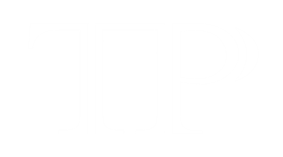 С 2007 года занимается психофизиологическими исследованиями различных профессиональных и возрастных групп
Разработаны и внедрены программы компьютерной психодиагностики в учреждениях и организациях: МЗ, МВД, МОН, МЮ, МО, акиматах, КЧС, МИИР, нацкомпаниях и коммерческих структурах РК
В 2012 году участие в проведении внеочередной аттестации сотрудников правоохранительных органов РК 
Участие в различных мероприятиях проводимых в рамках республиканских программ
Наши реквизиты:
Фактический адрес: 050050, г.Алматы, ул.Булкышева 4е
Юридический адрес:050050, г. Алматы 
ул.Жибек жолы/Наурызбай батыра 115-117/46 оф 103/1
Телефоны: (727)2332769,3270427,2795487, эл.почта tochprib@mail.ru
РНН 600700096765
БИН 050840008627
ИИК KZ 03722S000000005123
БИК CASPKZKA
АО «Kaspi bank»
Спасибо за внимание!